Mathematics Motivation in Students Enrolled in an Introductory Biology CourseSophia Brisard & Melissa Aikens Department of Biological Sciences, University of New Hampshire, Durham, NH 03824
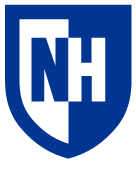 Introduction
Multinominal Logistic Regression Results
Expectancy Value Theory (Eccles et al., 1983; Wigfield & Eccles, 2000)
Over the last two decades, the field of biology has become increasingly more quantitative leading to more mathematics being integrated into the biology curriculum (Brewer & Smith, 2011). 
However, students enrolled in biology courses often report having negative feelings towards mathematics, resulting in them not fully engaging in quantitative tasks (Thompson et al., 2013).
Figure 1: Percent chance each predictor variable category is in low, moderate and high motivation cluster.
Task Values
Intrinsic Value
Utility Value
Attainment Value
Emotional Cost
Effort Cost
Expectancy of Success

Self-Efficacy
Research Questions:
What are the mathematics motivational patterns among undergraduate students who are enrolled in a gateway biology course?
To what extent is gender and pre-professional status related to these motivational patterns?
Achievement Motivation & Task Completion
Data Analysis
Data
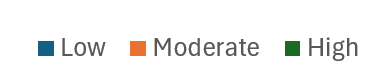 Setting and Participants

Course: Introductory biology course 
Six sections over 2 years

Data consists of 473 student survey responses who were life-science majors enrolled in the course.
Gender: Male = 121 & Female = 352
Pre-Professional Status: Pre-Professional = 211 & Non-Pre-Professional = 262
Highest math class taken in High School: Algebra, Geometry or Trigonometry = 70, Pre-Calculus = 202, & Calculus = 201
Conclusions
Students in the introductory biology course can be clustered into three groups of motivation (low, moderate, and high), with over half in the moderate cluster.

Gender and pre-professional status were not statistically significant in predicting motivational patterns.

Controlling for highest mathematics course taken in High School, the probability that a female will be in the high motivation cluster is 27.8%. In comparison, the probability that a male will be in the high motivation cluster is 40.9%.

Pre-Professional majors have a 35.7% chance of being in the high motivation cluster while non-pre-professional majors have a 27.3% of being in the high motivation cluster while controlling for highest mathematics course taken in High School.

Next Steps: Investigate whether students’ motivational patterns change as they complete the biology course?
Instrument & Variables Measured
Cluster Analyis Results
The survey is made up of 28 7-point Likert-type items taken or modified from previously published surveys (Andrews et al., 2017; Flake et al., 2015; Gaspard et al., 2015; Glynn et al., 2011). 
The instrument contains items that relate to six constructs:




















Confirmatory Factor Analysis with maximum likelihood robust estimation (Knekta et al., 2019) verified that all fit indices (CFI, TLI, RMSEA, SRMR) were within suggested cutoff values as suggested by Hu & Bentler (1999) and Steiger (2007).
Table 1: Means and Standard Deviations of the six affective variables in each motivation cluster.
References
Construct 1: Intrinsic value - interest in using mathematics to understand biology
Andrews, S. E., Runyon, C., & Aikens, M. L. (2017). The math–biology values instrument: Development of a tool to measure life science majors’ task values of using math in the context of biology. CBE—Life Sciences Education, 16(3), ar45.
Brewer, C. A., & Smith, D. (2011). Vision and change in undergraduate biology education: a call to action. American Association for the Advancement of Science, Washington, DC, 81. https://doi.org/10.1187/cbe.10-03-0044
Eccles, J., Adler, T. F., Futterman, R., Goff, S. B., Kaczala, C. M., Meece, J., and Midgley, C. (1983). Expectancies, values and academic behaviors. In Spence, J. T. (ed.), Achievement and Achievement Motives, W. H. Freeman, San Francisco.
Eccles, J. S., & Wigfield, A. (1995). In the mind of the actor: The structure of adolescents' achievement task values and expectancy-related beliefs. Personality and social psychology   bulletin, 21(3), 215-225. https://doi.org/10.1177/0146167295213003
Flake, J. K., Barron, K. E., Hulleman, C., McCoach, B. D., & Welsh, M. E. (2015). Measuring cost: The forgotten component of expectancy-value theory. Contemporary educational psychology, 41, 232-244. https://doi.org/10.1016/j.cedpsych.2015.03.002 
Gaspard, H., Dicke, A. L., Flunger, B., Schreier, B., Häfner, I., Trautwein, U., & Nagengast, B. (2015). More value through greater differentiation: Gender differences in value beliefs about math. Journal of educational psychology, 107(3), 663. https://psycnet.apa.org/doi/10.1037/edu0000003 
Glynn, S. M., Brickman, P., Armstrong, N., & Taasoobshirazi, G. (2011). Science motivation questionnaire II: Validation with science majors and nonscience majors. Journal of research in science teaching, 48(10), 1159-1176. https://doi.org/10.1002/tea.20442 
Hu, L. T., & Bentler, P. M. (1999). Cutoff criteria for fit indexes in covariance structure analysis: Conventional criteria versus new alternatives. Structural equation modeling: a multidisciplinary journal, 6(1), 1055. https://doi.org/10.1080/10705519909540118 
Knekta, E., Runyon, C., & Eddy, S. (2019). One size doesn’t fit all: Using factor analysis to gather validity evidence when using surveys in your research. CBE—Life Sciences Education, 18(1), rm1. https://doi.org/10.1187/cbe.18-04-0064 
Steiger, J. H. (2007). Understanding the limitations of global fit assessment in structural equation modeling. Personality and Individual differences, 42(5), 893-898. https://doi.org/10.1016/j.paid.2006.09.017 
Thompson, K. V., Nelson, K. C., Marbach-Ad, G., Keller, M., & Fagan, W. F. (2010). Online interactive teaching modules enhance quantitative proficiency of introductory biology   students. CBE—Life Sciences Education, 9(3), 277-283. https://doi.org/10.1187/cbe.10-03- 0028
Wigfield, A., & Eccles, J. S. (2000). Expectancy–value theory of achievement motivation. Contemporary educational psychology, 25(1), 68-81. https://doi.org/10.1006/ceps.1999.1015
Construct 3:
 Attainment value – importance of doing the mathematics well
Construct 2:  
Utility value of mathematics for a career in life science
Construct 4: 
Emotional Cost of using mathematics in the biology course
Construct 6: Expectations for success in using mathematics in biology courses - measured by self-efficacy (Eccles & Wigfield, 1995)
Construct 5: 
Effort required to do mathematics in the biology course
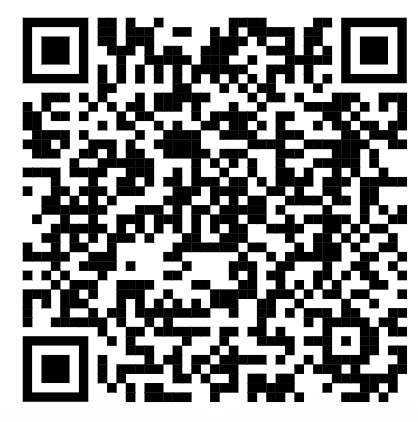